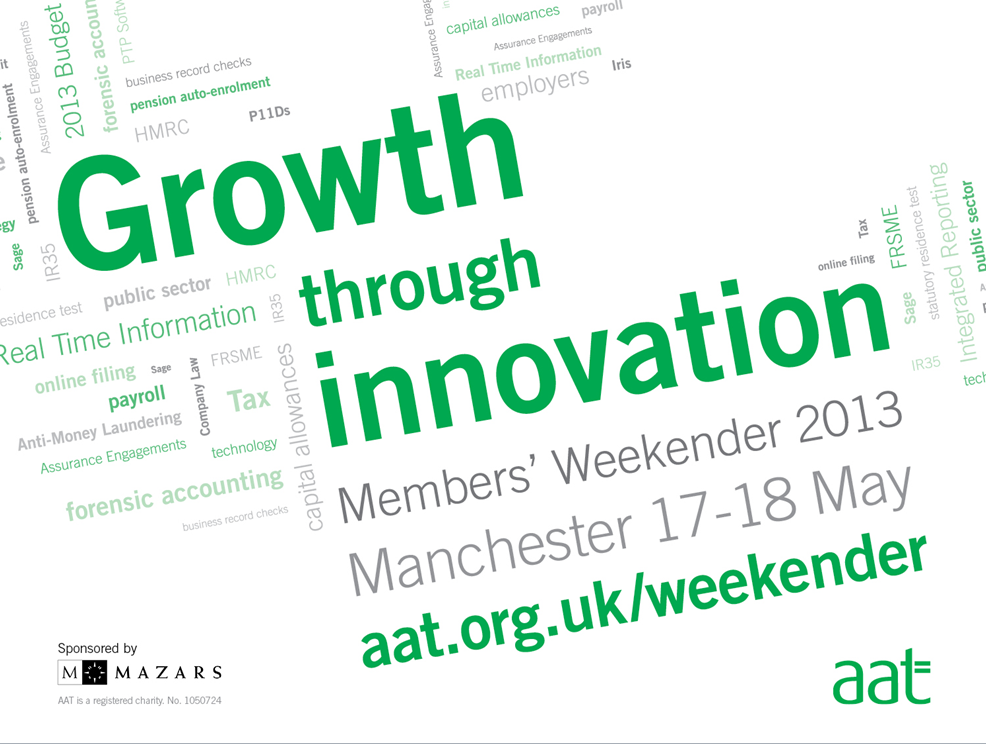 Tax support for innovation and growth
Rebecca Benneyworth MBE BSc FCA
Tax measures to support innovation
Research and development tax relief
SME scheme with payable tax credit
“other scheme” with new above the line relief
Patent box
Creative sector – new reliefs
Capital allowances
Employment allowance
Business Premises Renovation allowance
Childcare support?
R & D – SME scheme
Total deduction for qualifying expenditure is now 225%
R & D losses can be surrendered for payable tax credit (with no cap)
The current rate of payable tax credit is 11% of the loss
So for £100 expenditure the payable tax credit is
£225 tax deduction x 11% = £24.75
This assists with funding until the R & D starts to produce results
Surrender losses or carry forward?
R & D qualifying spend
Materials
Power, water and fuel
Staff costs – now no restriction on time spent on R & D
External staff provider costs (outsourced staff)
Computer software
Minimum spend abolished
Altogether more flexible scheme than 5 years ago
R & D practical issues
Accounting systems identifying qualifying expenditure
Particularly aware of 1 April as this is always the effective date of changes
Made in respect of “expenditure on or after”
Consideration of what are qualifying R & D projects
Recent research indicates that only around 30% of SME’s who could claim R & D do so
“Going concern” test – this is an EU requirement and limits the ability to surrender losses for repayment
Definition of R & D
Lots of guidance on HMRC’s website
A project which seeks to achieve an advance in overall knowledge or capability in a field of science or technology through the resolution of scientific or technological uncertainty
What is the scientific or technological advance?
What were the scientific or technological uncertainties?
When and how were the uncertainties overcome?
Why was the knowledge being sought not deducible by a competent professional?
R & D size criteria
These are double the normal EU tests
So you are SME if you have:
Fewer than 500 employees and either:
Turnover below €100 million
Balance sheet value below €86 million
Include linked enterprises using a 25% ownership test
You are not permitted to claim under SME scheme if you
Receive grant aid of any sort towards the project, or
Carry on subcontract R & D
R & D Large company scheme
Bear in mind the other two types of SME claimant
“Old” R & D scheme
130% tax relief on qualifying expenditure
Same definition as for SME scheme
No payable tax credit
New above the line relief
Finance Bill 2013
Above the line R & D relief
A 10% income item in P & L
This makes the credit visible on the accounts
More likely to influence behaviour
The credit is taxable
So 8% after the long term rate of CT of 20%
The credit can be deducted from the tax due
Or set off against other tax liabilities
Or in some circumstances repaid to claimant companies – going concern test
Above the line relief
Commenced 1 April 2013
Until 1 April 2016 can either claim old relief or new relief
From 1 April 2016 this is the only form of relief for those not able to claim SME relief
The patent box
Tax rate of 10% on profits from patents
UK or EU patents
Or the profits from an exclusive licence to exploit a patent
The accounting issues are currently the most challenging
Calculation of “Relevant IP profits”
Transitional period
Patent losses?
Qualifying company
Either:

A – the company holds qualifying IP rights or an exclusive licence at any time in the AP

B – the company has held such rights or licence and receives income taxable in the current AP which derives from the right at a time when a valid election had been made
Qualifying company – group company
If a member of a group must also satisfy C in addition to A or B
C – active ownership – all or almost all of the IP rights held are subject to significant management activity or the company meets the development condition in respect of them
Development condition
A – company has carried out qualifying development and not joined or left a group since then
B – company has carried out qualifying development but has joined or left a group, but has carried on similar activities for at least 12 months since the change of ownership
C – company is a member of a group and qualifying development activity carried out by another group company
D - company is a member of a group in which a company which has joined the group carried on qualifying development activity which has continued for 12 months after the change in ownership
Qualifying development
“… if it creates or significantly contributes to the creation of the invention, or it performs a significant amount of activity for the purposes of developing the invention or any item or process incorporating the invention, including ways in which the invention might be used or applied.”
Relevant IP profits
These are the profits to which the special rate applies
Two alternative methods of computation
Standard method
Streaming
But streaming is mandatory in certain cases
Standard method essentially apportions the profits in relation to turnover split
Several adjustments to eliminate “non IP” element
Real challenges in the accounting records
Patent losses
If patent box election in force can only be claimed against patent profits
So you may not wish to claim if you anticipate losses
Consider carefully as if you withdraw you will need to stay out for five years
Commencement
Elections apply until revoked
FY 2013 – 60% of IP profits attract reduced rate, then
FY 2014 – 70%
FY 2015 – 80%
FY 2016 – 90%
FY 2017 – 100%
Straddling periods split and apply rates as above
Creative sector reliefs
Two new schemes but alike in key respects
High end television and animation
Video games
Must be “culturally British”
Modelled on film tax relief introduced in 2007
This has been very successful and not subject to wide abuse
Limited companies only
Additional deduction plus payable tax credit
Creative sector reliefs
“High end” television described in legislation
Length, type of programme (no game shows or reality!)
Costs £1 million per broadcast hour
Uplift on qualifying expenditure 100% of UK expenditure
Restricted to 80% of core spend
Losses – surrender for 25% payable tax credit
Commences 1 April 2013
Next series of Downton?
Next series of Doctor Who?
Creative sector reliefs
Uplift on qualifying expenditure 100%
Restricted to 80% of core spend
Losses – surrender for 25% payable tax credit
Commences 1 April 2013
Next series of Downton?
Next series of Doctor Who?
Capital allowances in enterprise zones
Hedged about with many conditions
In both an enterprise zone and a designated development area
New (not replacement) plant
Expansion or new business moving into an enterprise zone
5 Year window starting April 2012
Employment allowance
£2,000 allowance against employer NIC bill
Starts 6 April 2014
Admin designed to be as easy as possible
Take credit through the RTI system
Likely to be of immense importance to smaller companies and businesses
Business Premises renovation allowance
Encourages re-use of redundant commercial premises in designated development areas
Has been around for several years
OTS proposed abolition
But renewed support for the scheme in Budget 2011
Now extended for a further 5 years
BPRA - details
Owner or tenant of commercial premises in a designated development area
Empty for at least 12 months prior to redevelopment
100% capital allowances on capital expenditure to bring back into use
But not on any new build
Must use as qualifying business premises once completed
But can be let to business user
Designated development area
Not the same as Enterprise zone
Presently given by the Assisted Areas Order 2007
Allowance can be deferred and 25% of cost claimed in later years
No disposal within 7 years or allowances reclaimed
Childcare support
Announced pre Budget 2013
Starts in 2015
Parents save in designated account
20% ingoing tax relief
Can only be used to pay for qualifying childcare
Maximum £6,000 per child per annum
Income limit £150,000!
Any questions?